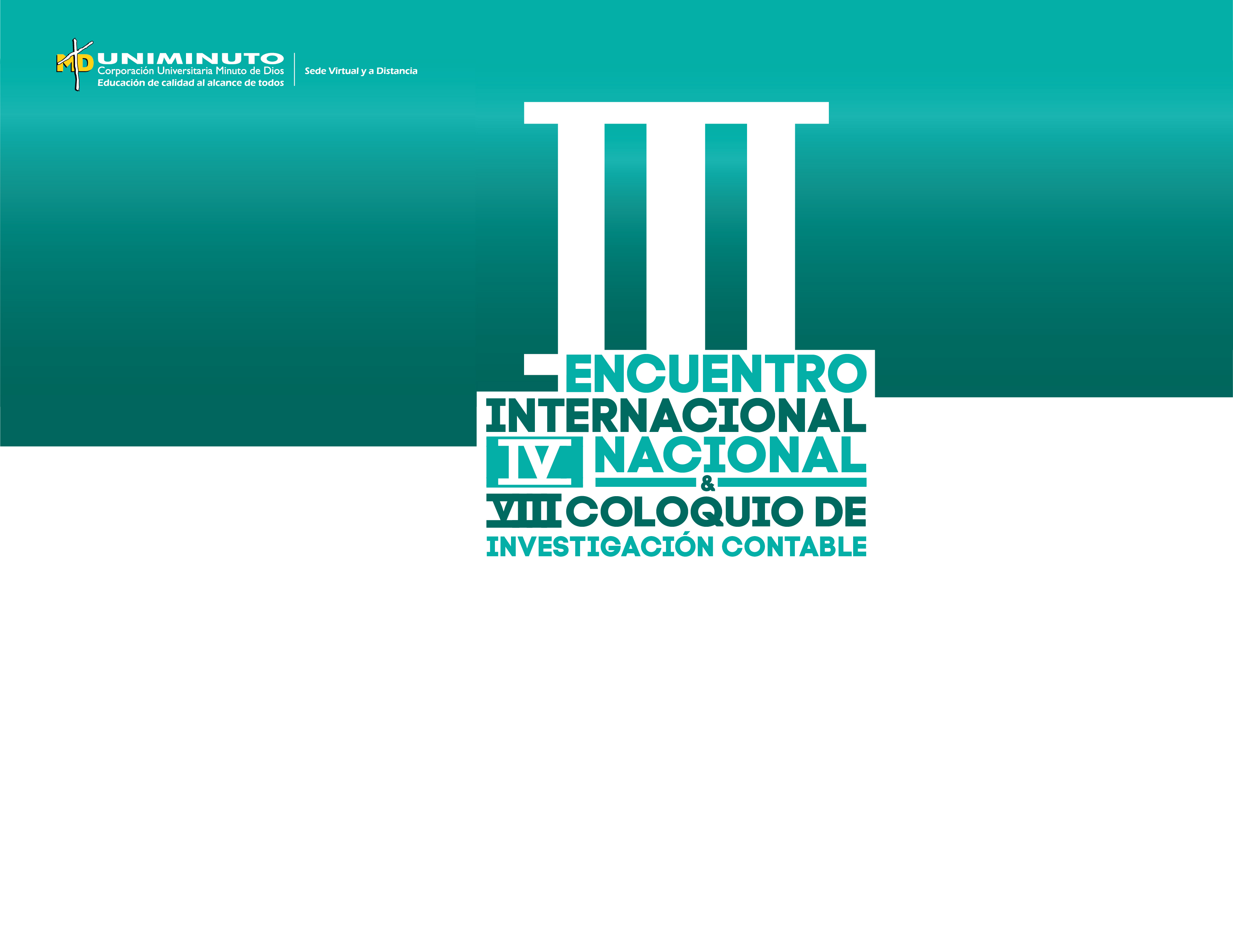 Evasión de Renta e IVA de personas NaturalesJeccica Ramos, Lina UsaquénMINUTO DE DIOS UVD CALLE 80
Contenido
Índice de contenidos

Antecedentes
Formulación de la pregunta problema
Objetivos (General y Específicos)
Marco Referencial (Marco Teórico, Conceptual y Legal)
Metodología
Resultados
Conclusiones
Referencias Bibliográficas
Antecedentes
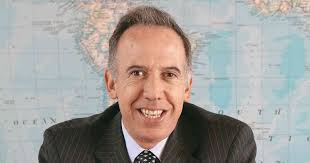 JAVIER ÁVILA MAHECHA Y ÁNGELA CRUZ LASSO
Colombia: Estimación de la evasión del impuesto de Renta de personas naturales.
Sergio Clavijo.
Tributación en Colombia: reformas, 
evasión y equidad.
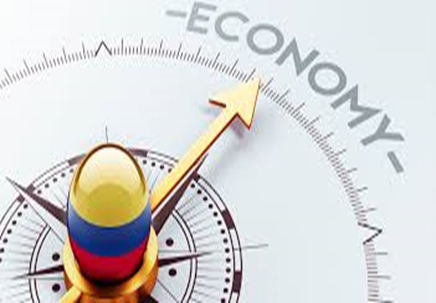 Antecedentes
ANA IRENE GOMEZ CARRANZA
Sistema de tributación para personas naturales en Colombia y posibles adaptaciones del modelo tributario ODCE
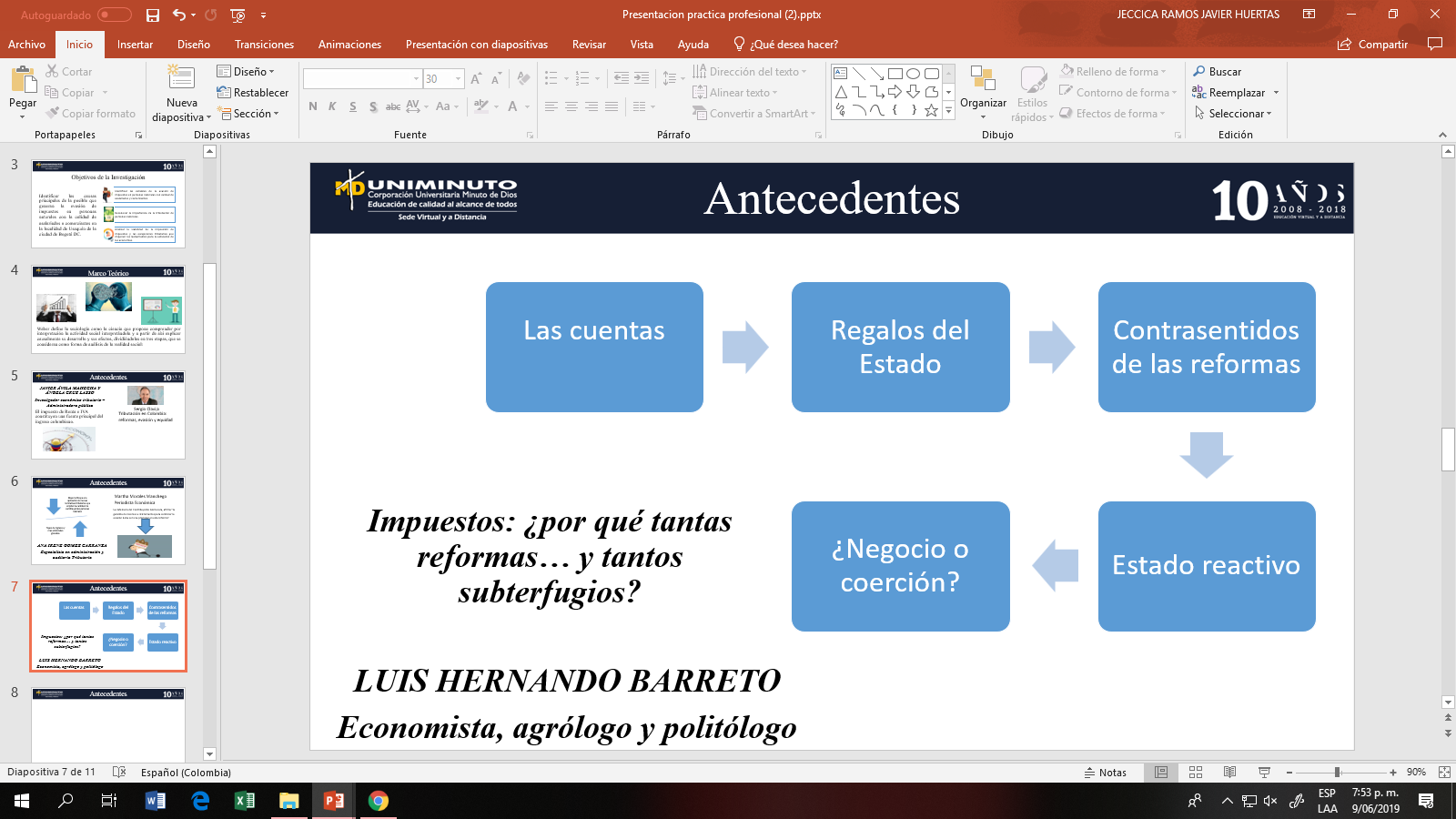 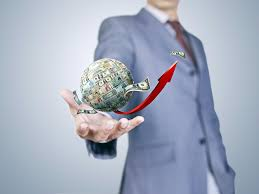 Definición
.
La investigación está orientada en el fenómeno que afecta a la mayoría de las economías latinoamericanas, conocida como  La evasión de impuestos de Renta e IVA, en personas naturales en  calidad de asalariados y comerciantes, ubicados en la ciudad de Bogotá, localidad de Usaquén, definiendo las variables éticas, morales y la educación contable que atribuyen a que este fenómeno afecte el desarrollo del país para que no exista equidad tributaria.
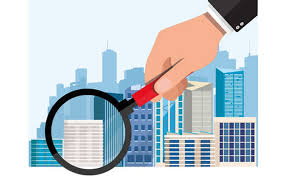 Objetivos
Objetivos Específicos
Objetivo General

Identificar las causas principales que generan la posible evasión de impuestos de Renta e IVA en personas naturales en calidad de asalariados o comerciantes en la localidad de Usaquén de la ciudad de Bogotá DC.
Marco Referencial
Marco Teórico y Conceptual
Marco Referencial
Marco Legal
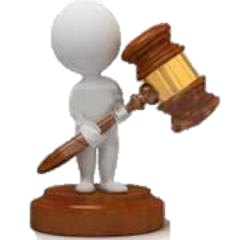 Metodología
TIPO DE ESTUDIO
INSTRUMENTO
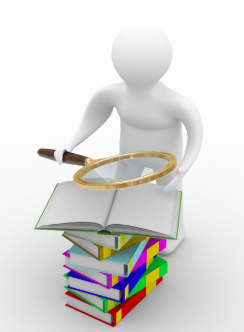 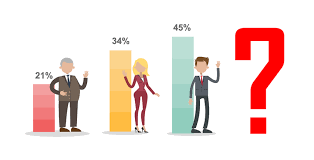 ENCUESTAS
Se delimito la población, y se encuestaron 195 personas naturales  que labora en un centro empresarial que abarca la mayoría de la economía de la localidad de Usaquén, en calidad de asalariados y comerciantes, la investigación es de tipo Mixta.
Resultados
Conclusiones
La educación contable debe empezar desde casa, los colegios deben fomentar el buen comportamiento con el estado, y del mismo modo reconocer sus derechos y sus deberes.
El poder tributario debe de estar descentralizado del poder ejecutivo, puesto que un plan de desarrollo debe tener limitaciones económicas con respecto al ingreso fiscal.
Las reformas tributarias deben tener un orden y ser cíclicas en su ejecución, una nueva reforma debe modificar más no generar arandelas al impuesto.
En época de crisis económicas los gobiernos no pueden ser tan sensibles con la inversión extranjera y los beneficios dados a las empresas deben ser equitativos. 
La actualización del sistema tributario debe ser impartida como el himno nacional.
La tributación es una Responsabilidad Social y como Contadores debemos inculcarla en nuestros clientes.
La Ley permite garantizar beneficios tributarios a los contribuyentes para que estos contribuyan al país pero a su vez no se deben exceder en lo beneficios.
Todos tenemos el deber de contribuir al desarrollo del país, pero somos consientes que el
Referencias Bibliográficas
AGT Abogados SAS. (14 de Enero de 2019). ¿CUÁLES SON LAS SANCIONES POR DELITO DE EVASIÓN DE IMPUESTOS? Obtenido de ¿CUÁLES SON LAS SANCIONES POR DELITO DE EVASIÓN DE IMPUESTOS?: https://www.agtabogados.com/blog/cuales-son-las-sanciones-por-delito-de-evasion-de-impuestos/
Allingham, & Sandmo . (1972). Income tax evasion: A theoretical analysis. Obtenido de https://s3.amazonaws.com/academia.edu.documents/30457905/allingham-sandmo_%28jpube72%29.pdf?response-content-disposition=inline%3B%20filename%3DIncome_tax_evasion_a_theoretical_analysi.pdf&X-Amz-Algorithm=AWS4-HMAC-SHA256&X-Amz-Credential=AKIAIWOWYYGZ2Y53
Cobarcho, A., Cibils, V., & Lora, E. (2005). Recaudar no Basta: Los impuestos como instrumento de desarrollo. Obtenido de Recaudar no Basta: Los impuestos como instrumento de desarrollo: https://publications.iadb.org/es/recaudar-no-basta-los-impuestos-como-instrumento-de-desarrollo#targetText=Recaudar%20no%20basta%3A%20Los%20impuestos%20como%20instrumento%20de%20desarrollo,-Autor&targetText=La%20tributaci%C3%B3n%20en%20Am%C3%A9rica%20Lati
Concha, T., Ramírez, J. C., & Acosta, O. L. (2017). TRibutación en Colombia: reformas, evasión y equidad. Bogotá: Publicación de las Naciones Unidas. Obtenido de https://repositorio.cepal.org/bitstream/handle/11362/43133/1/S1700948_es.pdf
(1991). Constitución Politica de Colombia. Colombia.
DINERO. (20 de Mayo de 2017). El ranking de los países más afectados por la evasión de impuestos. DINERO, págs. 1-3. Obtenido de https://www.dinero.com/economia/articulo/ranking-de-los-paises-que-mas-evaden-impuestos/245558
DINERO. (20 de Mayo de 2017). El ranking de los países más afectados por la evasión de impuestos. Obtenido de https://www.dinero.com/economia/articulo/ranking-de-los-paises-que-mas-evaden-impuestos/245558
Economía , Y. (28 de Mayo de 2017). La gran incógnita de cómo hacer lo que la Ocde le plantea al país. El tiempo, pág. 1. Obtenido de https://www.eltiempo.com/economia/sectores/que-tan-viables-son-las-peticiones-de-la-ocde-a-colombia-92996
elciudadano.com. (27 de Agosto de 2014). Filosofía de los impuestos: Los errores y omisiones de una moderada Reforma Tributaria. Obtenido de Filosofía de los impuestos: Los errores y omisiones de una moderada Reforma Tributaria: https://www.elciudadano.com/economia/filosofia-de-los-impuestos-los-errores-y-omisiones-de-una-moderada-reforma-tributaria/08/27/
Espitia, J., Ferrari , C., Hernández, G., Hernández , I., González , J., Reyes, L., . . . Zafra , G. (2017). SOBRE LA REFORMA TRIBUTARIA ESTRUCTURAL QUE SE REQUIERE EN COLOMBIA Reflexiones y propuestas. REVISTA DE ECONOMÍA INSTITUCIONAL, 149-174.
Floril. (2015).
FLORIL. (2015).
Gerence.com. (02 de 05 de 2018). ¿Quiénes están exonerados del pago de los aportes parafiscales al SENA y al ICBF? Obtenido de https://www.gerencie.com/quienes-estan-exonerados-del-pago-de-los-aportes-parafiscales-al-sena-y-al-icbf.html
Gomez Carranza, A. I., & . (Enero de 2018). SISTEMA DE TRIBUTACION PARA PERSONAS NATURALES EN COLOMBIA Y POSIBLES ADAPTACIONES DEL MODELO TRIBUTARIO OCDE. Obtenido de https://expeditiorepositorio.utadeo.edu.co/bitstream/handle/20.500.12010/3143/Trabajo%20de%20Grado%20Ana%20Irene%20Gomez%20Carranza.pdf?sequence=1&isAllowed=y
Gómez Valencia, G. A., Madrid Benjumea, D. A., & Quinayás Solarte, D. A. (2017). FACTORES QUE GENERAN LA EVASIÓN DE LOS IMPUESTOS DE RENTA E IVA EN LAS PERSONAS NATURALES DEDICADAS A LA COMERCIALIZACIÓN DE VESTUARIO EN EL CENTRO DEL MUNICIPIO DE MEDELLÍN. Obtenido de FACTORES QUE GENERAN LA EVASIÓN DE LOS IMPUESTOS DE RENTA E IVA EN LAS PERSONAS NATURALES DEDICADAS A LA COMERCIALIZACIÓN DE VESTUARIO EN EL CENTRO DEL MUNICIPIO DE MEDELLÍN: http://bibliotecadigital.udea.edu.co/bitstream/10495/8025/1/GomezGustavo_2017_FactoresGeneranEvasion.pdf
GÓMEZ, M. F., & LEDERMAN, A. (11 de 02 de 2014). LAS NUEVAS MEDIDAS FISCALES INTERNACIONALES ADOPTADAS EN ESPAÑA EN RELACIÓN CON LA EVASIÓN FISCAL Y LA REDUCCIÓN DEL DÉFICIT PÚBLICO. Fort Lauderdale, Francia.
Gómez, S., Gómez, J., & Jiménez , J. (Agosto de 2011). Estructura tributaria y evasión impositiva en América Latina. Obtenido de Estructura tributaria y evasión impositiva en América Latina: http://scioteca.caf.com/bitstream/handle/123456789/223/201108Sabaini.pdf?sequence=1&isAllowed=y.
Herrera, M. F. (30 de Octubre de 2018). Por Ley de Financiamiento, evasión de impuestos dará cárcel. Obtenido de Por Ley de Financiamiento, evasión de impuestos dará cárcel: https://www.rcnradio.com/economia/por-ley-de-financiamiento-evasion-de-impuestos-dara-carcel
Macias Cardona, H. A., Agudelo Henao, L. F., & Lopez Ramirez, M. R. (12 de 10 de 2007). LOS MÉTODOS PARA MEDIR LA AVASIÓN DE IMPUESTOS. Medellin, Colombia.
Manchego, M. M. (2018). potafolio.
Manchego, M. M. (2018). Las rutas de evasión de impuestos que tendrá que atacar el gobierno. Portafolio.
PAREDES FLORIL, P. R. (01 de 2015). La evasion tributaria e incidencia en la recaudacion del impuesto a la renta de personas naturales en la Provincia del Guayas, periodo 2009-2012. Obtenido de http://repositorio.ug.edu.ec/bitstream/redug/6881/1/marzo2015%20tesis%20final%20priscilla%20paredes%20maestria%20en%20tributacion%20y%20finanzas.pdf
Presidencia De la República . (19 de Diciembre de 2018). Congreso aprueba Ley de Financiamiento que busca reactivar la economía y la inversión en las regiones. Obtenido de Congreso aprueba Ley de Financiamiento que busca reactivar la economía y la inversión en las regiones: https://id.presidencia.gov.co/Paginas/prensa/2018/181219-Congreso-aprueba-Ley-de-Financiamiento-que-busca-reactivar-la-economia-y-la-inversion-en-las-regiones.aspx
PROBOGOTA. (2018). TODA LA INFORMACIÓN PERTINENTE A USAQUÉN. Obtenido de TODA LA INFORMACIÓN PERTINENTE A USAQUÉN: http://probogota.org/localidades/usaquen/?gclid=CjwKCAiAiuTfBRAaEiwA4itUqGSvZDahqw1ocsOM1PeW_vg8wrQ_lvspgQA-OuhM1i7Ky9z5D_WBSBoCsiMQAvD_BwE
Redacción Actualidad - U.N. - Colombia.com. (15 de Febrero de 2019). Evasión de impuestos, fuera de control en Colombia. Obtenido de Evasión de impuestos, fuera de control en Colombia: https://www.colombia.com/actualidad/economia/evasion-de-impuestos-fuera-de-control-en-colombia-219198
REDACCIÓN EL TIEMPO. (01 de 03 de 2005). LA CONTADURÍA GENERAL Y SUS COMPETENCIAS. EL TIEMPO, págs. 1-7. Obtenido de https://www.eltiempo.com/archivo/documento/MAM-1674211
REDACCIÓN EL TIEMPO. (01 de 03 de 2005). LA CONTADURÍA GENERAL Y SUS COMPETENCIAS. Obtenido de https://www.eltiempo.com/archivo/documento/MAM-1674211
Sánchez, D. S. (30 de 01 de 2017). Reforma tributaria 2017: Análisis e Impactos. (C. I. Cardona, Entrevistador)
Smith, A. (s.f.). Las riquezas de las naciones, Captilo II Sobre las fuentes de donde proceden los ingresos públicos y generales de la sociedad .